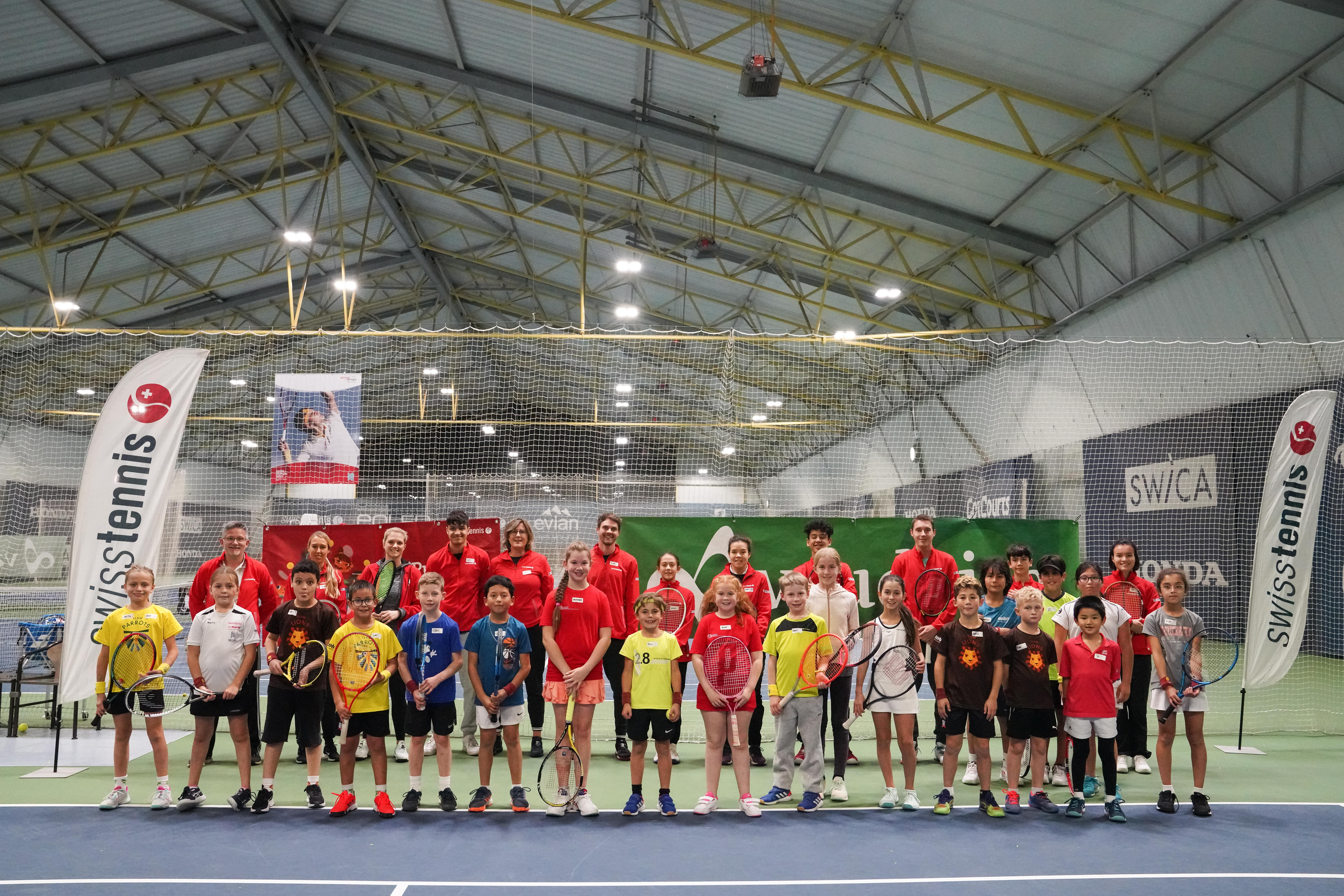 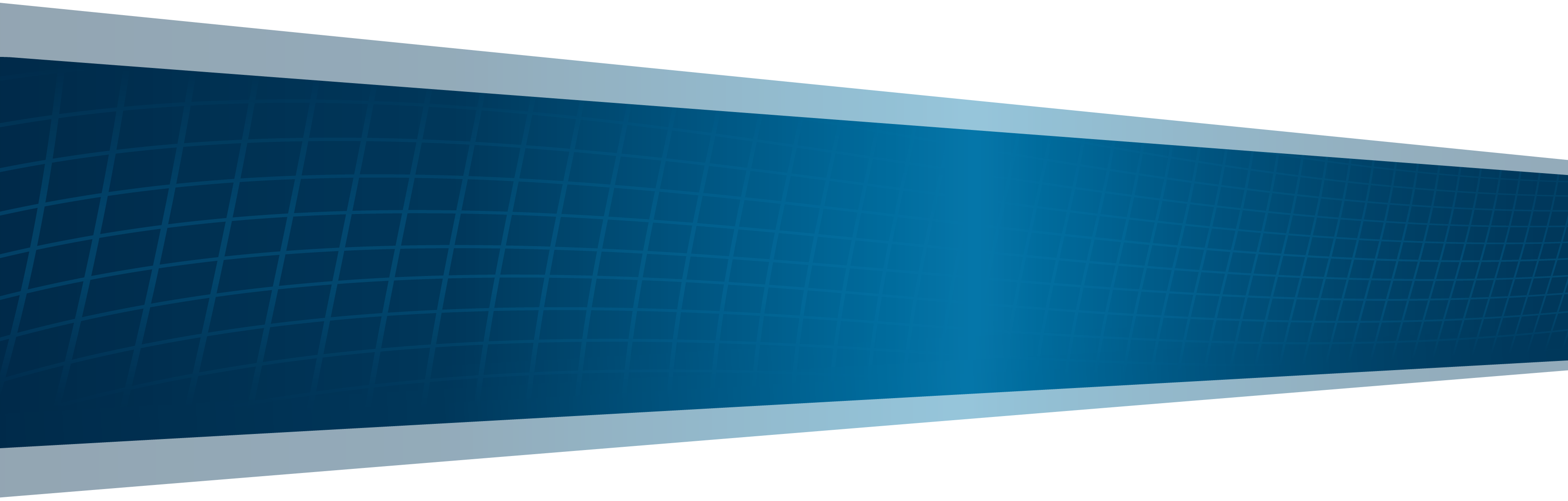 Kids Tennis Turniere
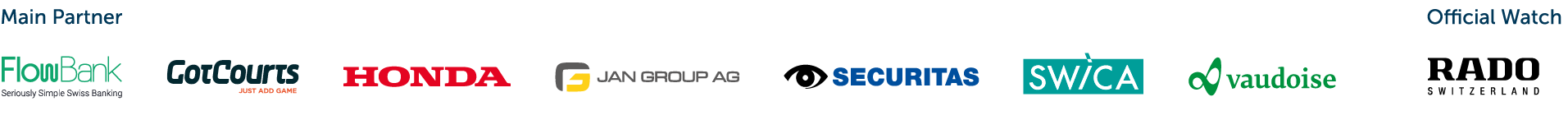 Warum Kids Tennis Turniere?
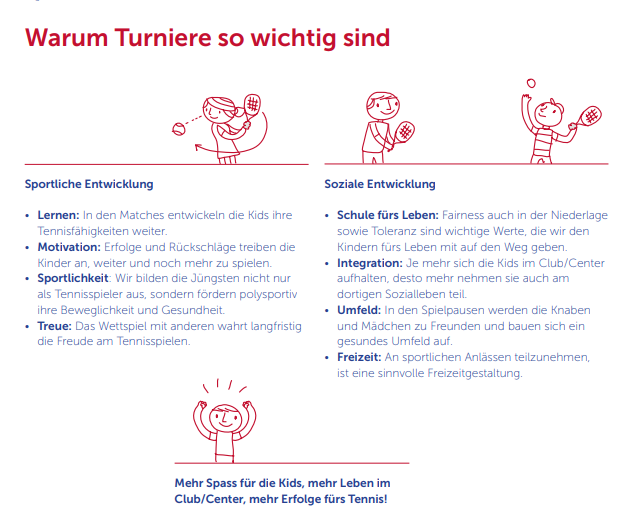 Kids Tennis Turniere
Erfolgsrezept der Kids Tennis Turniere?
Erfolgsrezept
Erlebnis vor dem Ergebnis
Spiel -und Teamgedanke im Zentrum
Familienfreundlich
Genau definierte Zeitdauer
Sozialer / sportlicher Aspekt
Keypoints zu Turnierorganisation in nachfolgendem Video aufschreiben
Kids Tennis Turnierorganisation
Key Points Kids Tennis Turniere
Während Training / Camp
Am Wochenende / unter der Woche
Keine Lizenz
Öffentlich / nicht öffentlich
Benötigt nur Leiter/in Kids Tennis; kein Official
Rot
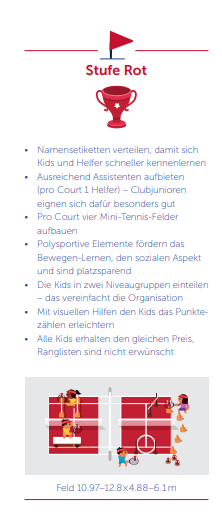 Facts
Orange
Facts
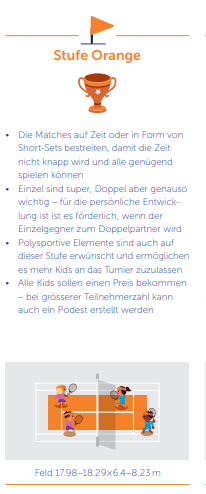 Grün
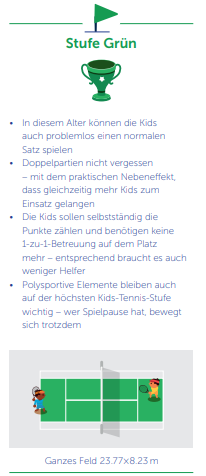 Facts
Wettkampfformen im Kinder –und Juniorenbereich
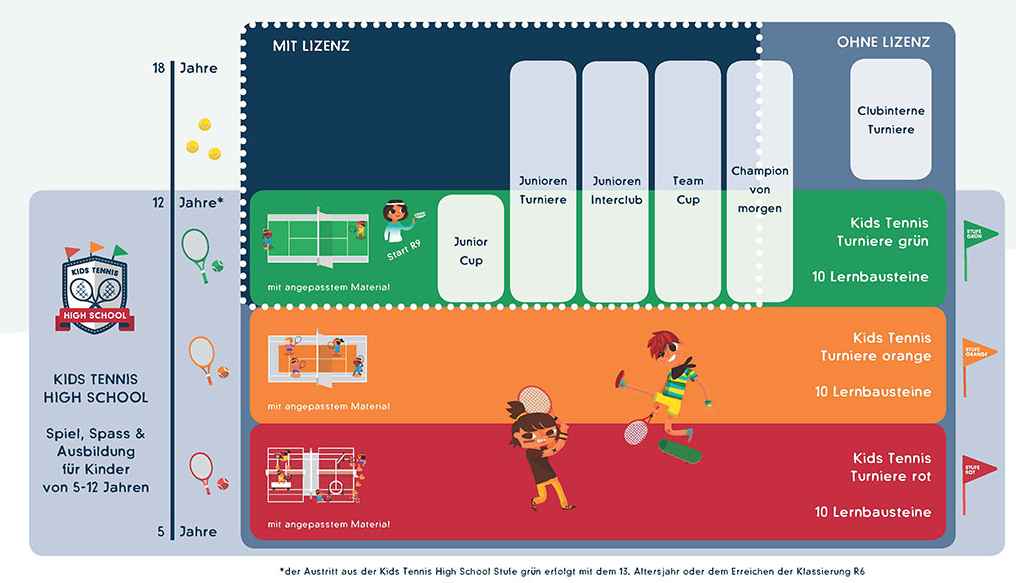 Video
Lizenz
Lizenz erst ab Stufe Grün: Wieso?
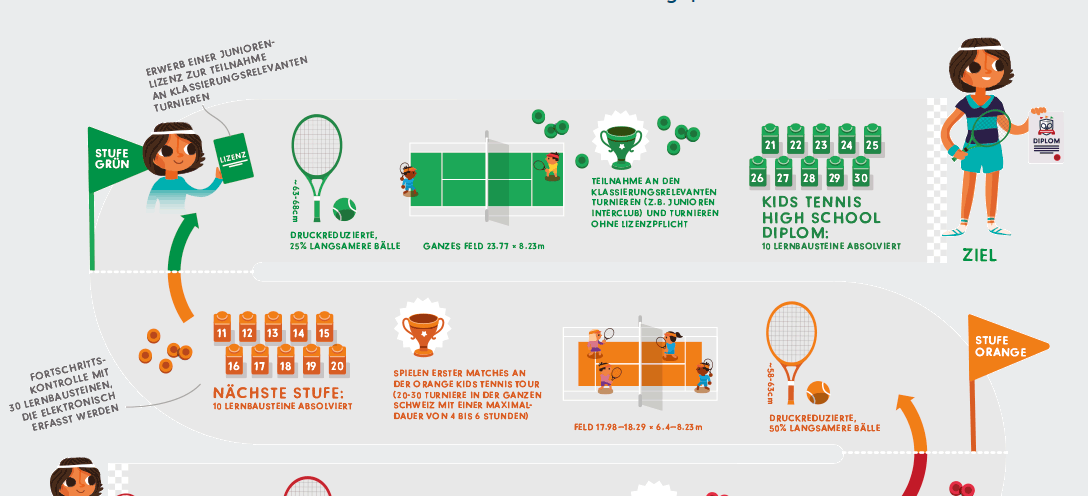 15
Team Cup
Wer hat schon einmal einen Team-Cup organisiert?
Team Cup
Video Team Cup Regular



-> wichtige Key Points während dem Video aufschreiben
Team Cup
Warum Team Cup?
Einfacher Einstieg ins lizenzierte Turnierwesen der Kids Tennis High School
Mehrere Matches garantiert
Teamgedanke steht im Zentrum
Genau definierte Zeitdauer
Vielfältiges Turnier 
In einem Club einfach durchführbar
Höhere Flexibilität des Organisators
Facts allgemein Team Cup
Konkurrenzen: 10&U bis 18&U / mind. 3 Mädchen
Lizenz: JA!
Stufe: grün
Organisation und Durchführung: mit Leiter Kids Tennis bis Kategorie U12  -  ab U14 Official notwendig
Zählformat Einzel: Satz 1 und 2 Shortsets (Start 2:2 und Entscheidungspunkt bei 40:40) Satz 3 Tiebreak. 
Zählformat Doppel: Best of 3 Tiebreak Sätze (bei 6:6 Entscheidungspunkt)
Team Cup
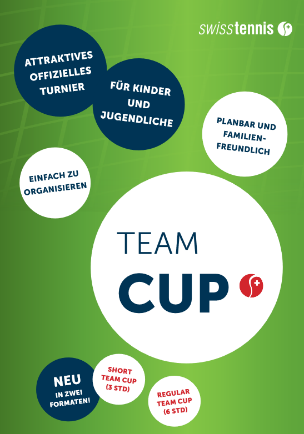 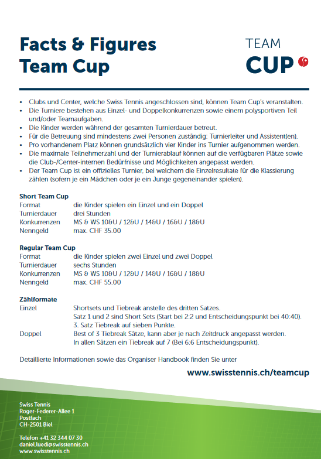 https://www.swisstennis.ch/teamcup
Turnier-und Interclubregelung U10
Junioreninterclub U10 im 2022

Das am 31. Dezember des laufenden Kalenderjahrs erreichte Alter ist massgebend

  →	Mit Jahrgang  2012 kann ich im 2022 noch U10 spielen

→	Mit Jahrgang 2011 muss ich im 2022 U12 spielen

Turniere U10: Jahrgang 2012

→	Wenn ich in der ersten Jahreshälfte geboren worden bin, darf ich bis am 30.6.22 	noch an U10 Turnieren teilnehmen. Ab dem 1.7.22 muss ich in die höhere 	Alterskategorie U12 wechseln

→	Wenn ich in der zweiten Jahreshälfte geboren worden bin, darf ich bis zum 	Jahresende U10 Turnieren teilnehmen
Turnier-und Interclubregelung U12
Junioreninterclub U12 im 2022

Das am 31. Dezember des laufenden Kalenderjahrs erreichte Alter ist massgebend

  →	Mit Jahrgang  2010 kann ich im 2022 noch U12 spielen

→	Mit Jahrgang 2009 muss ich im 2022 U15 spielen

Turniere U12: Jahrgang 2010

→	Wenn ich in der ersten Jahreshälfte geboren worden bin, darf ich bis am 30.6.22 	noch an U12 teilnehmen. Ab dem 1.7.22 muss ich in die 	höhere Alterskategorie 	U14 wechseln

→	Wenn ich in der zweiten Jahreshälfte geboren worden bin, darf ich bis zum 	Jahresende an U12 Turnieren teilnehmen
Downloadbereich
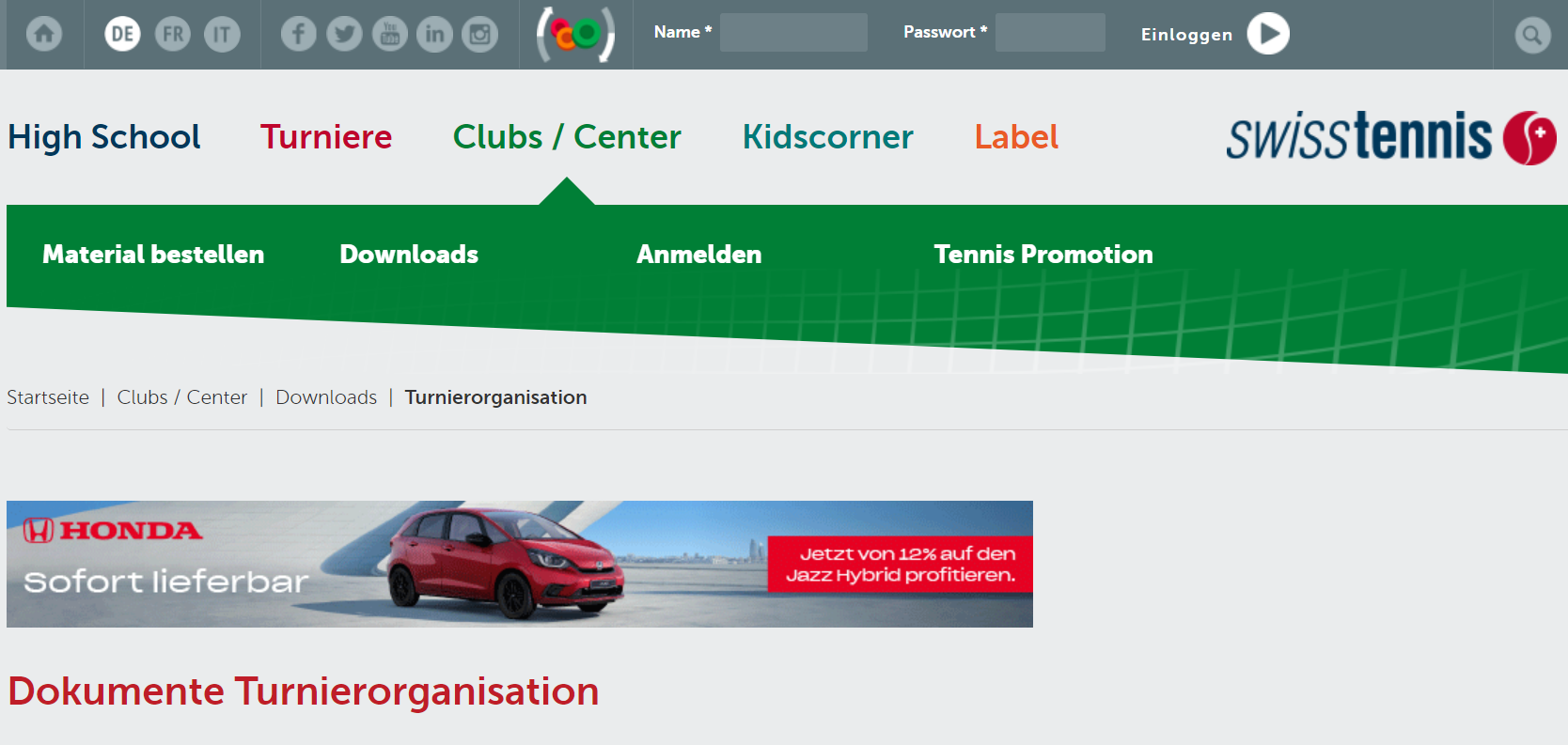 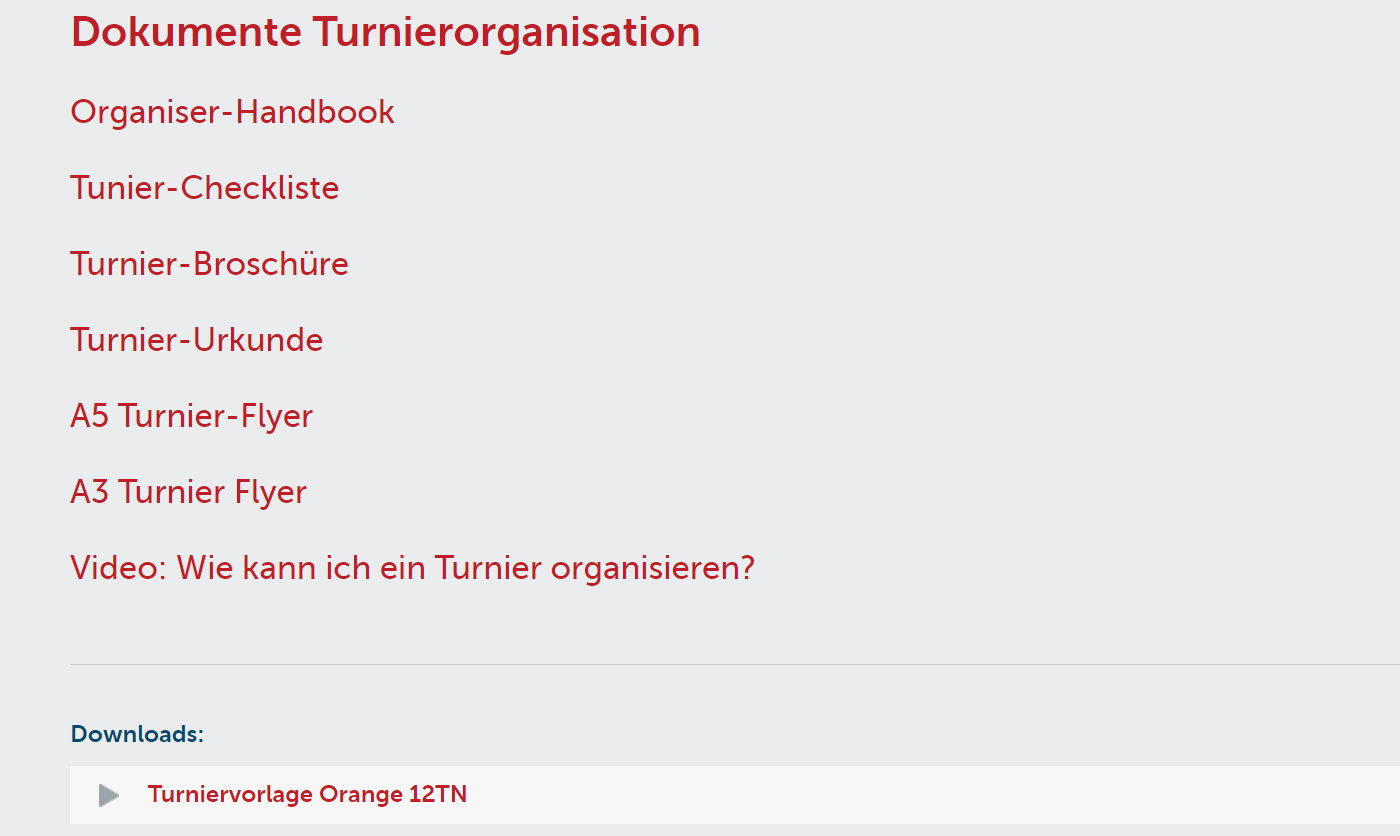 Turniersystem
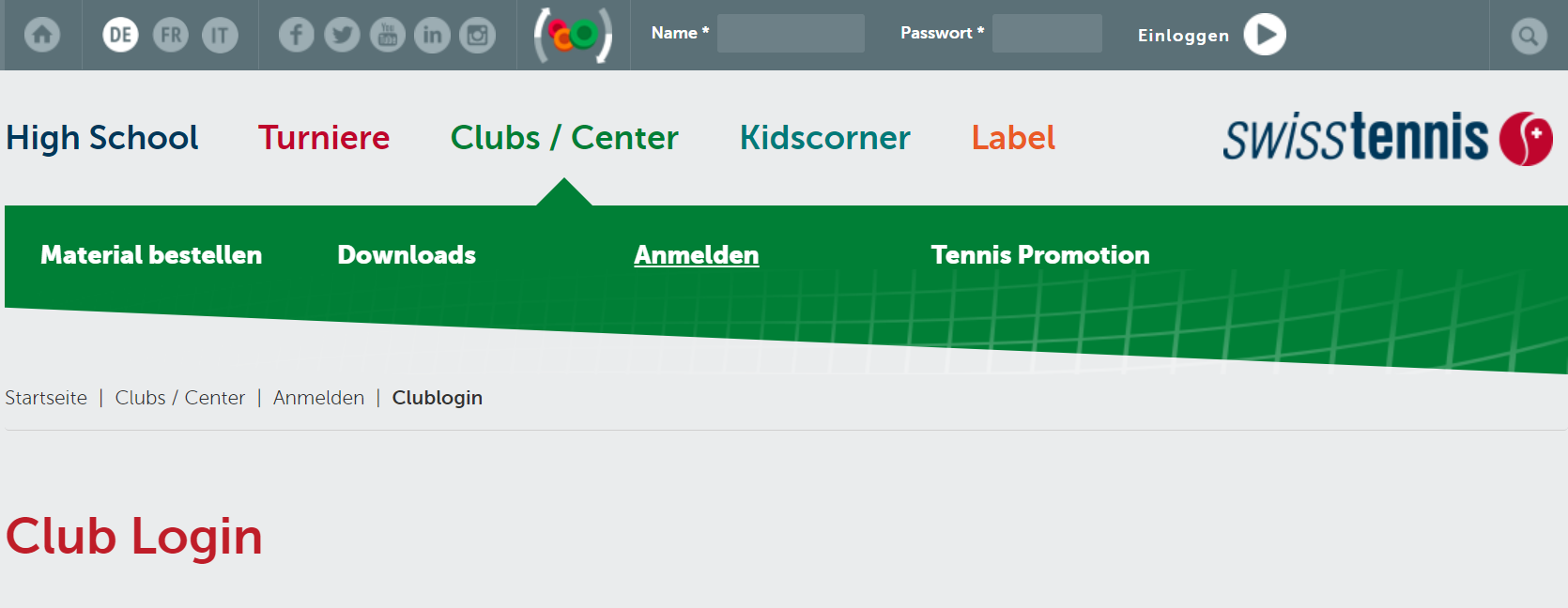 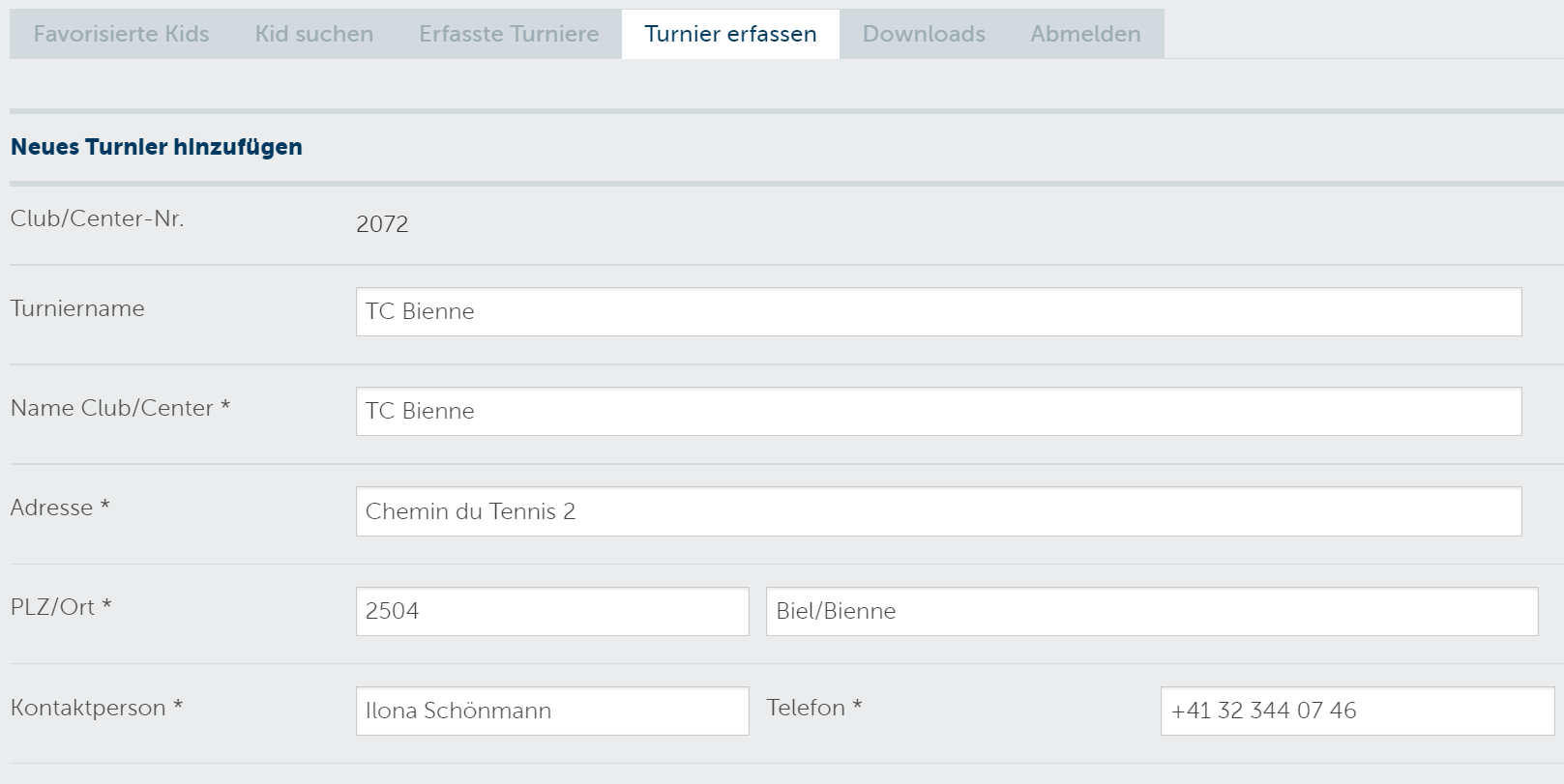 Broschüren
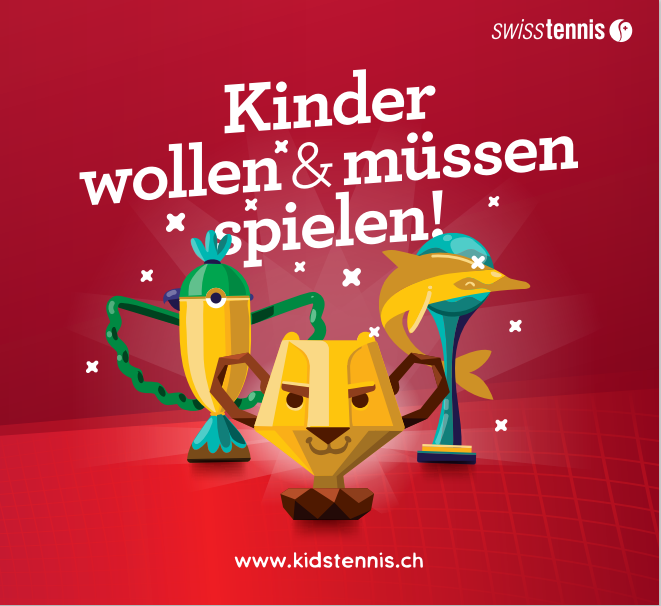 Turnierflyer mit QR-Code
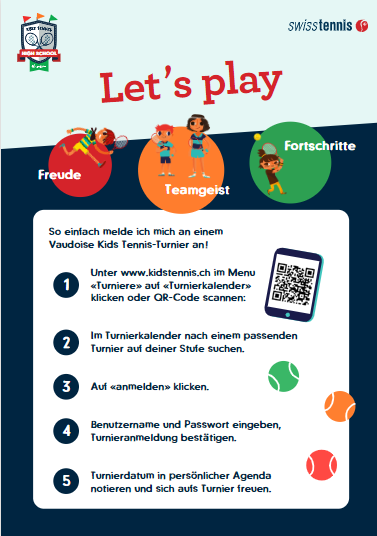 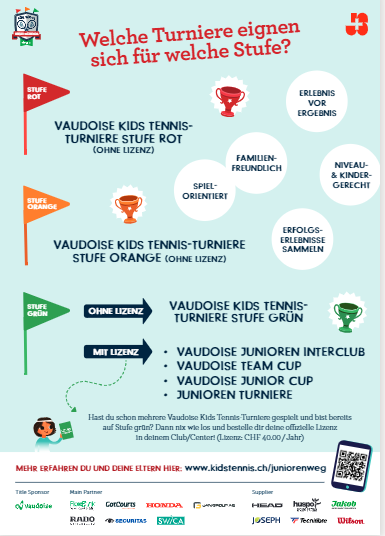 Vorlage Kids Tennis Turniere
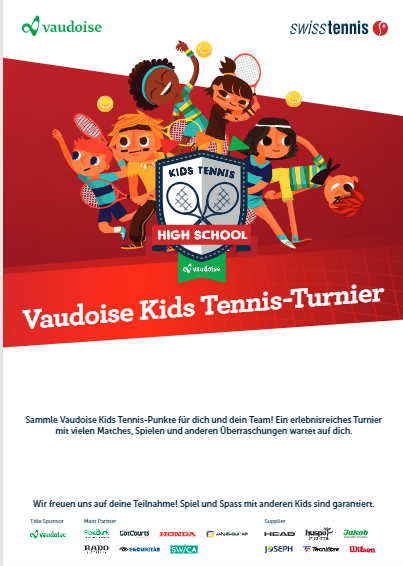 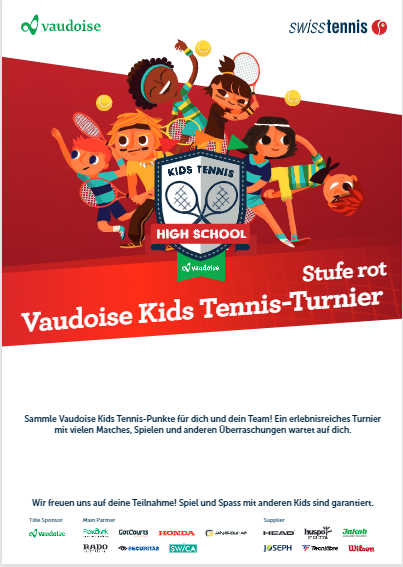 Turniercheckliste
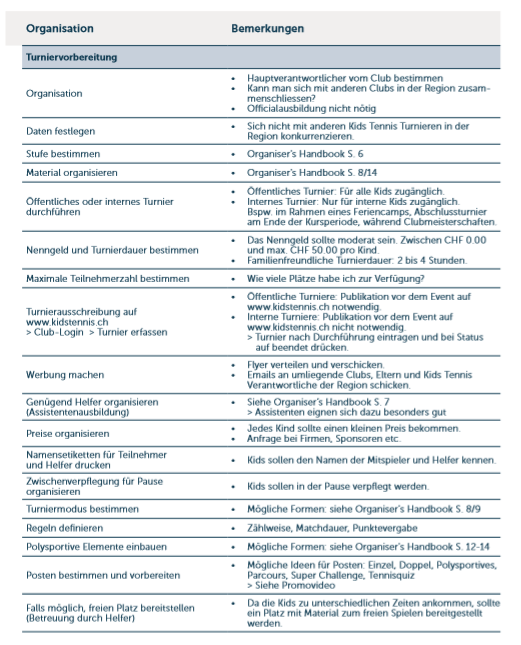 Im Lernjournal S.
Turnierpreise
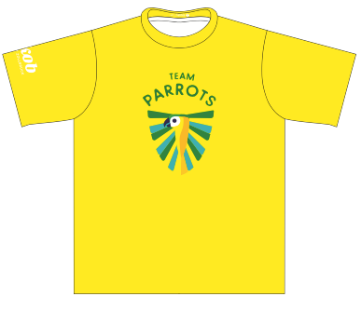 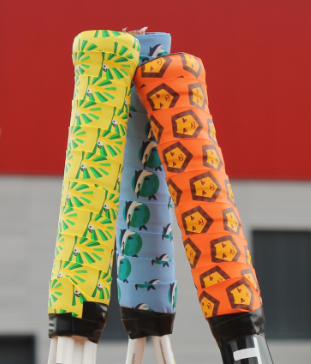 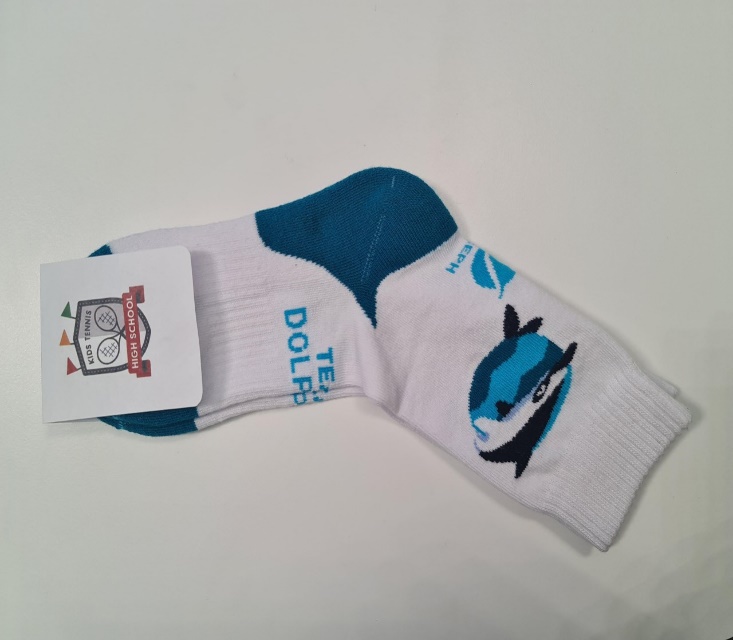 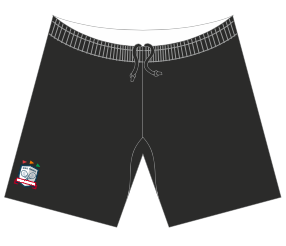 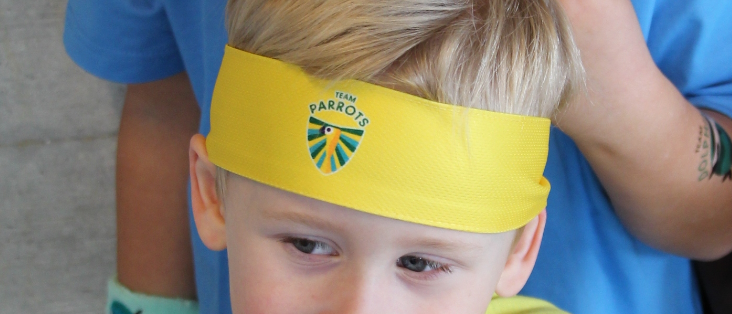 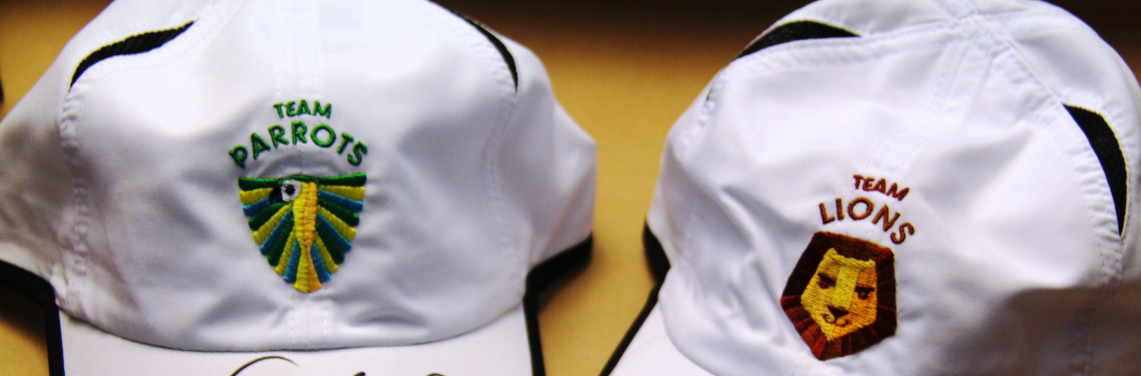 30
Vorlage Kids Tennis Turniere
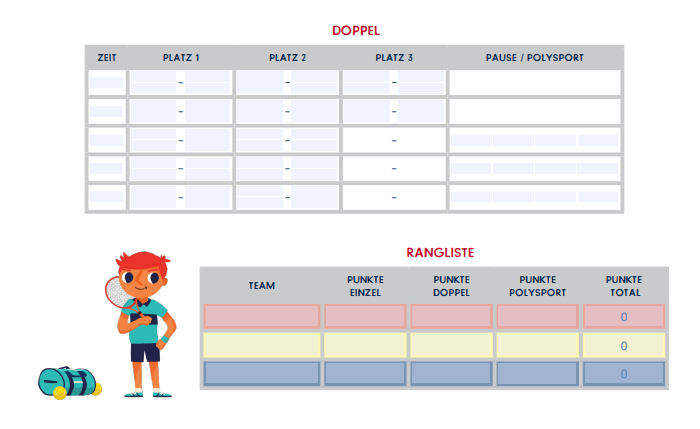 Turnier-Urkunde
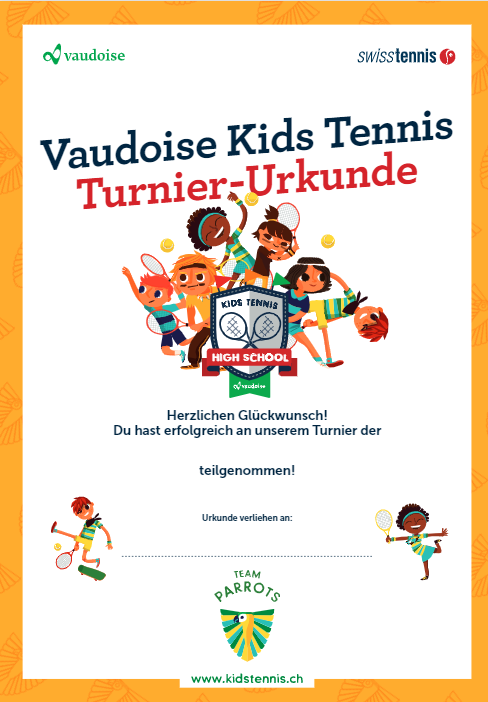 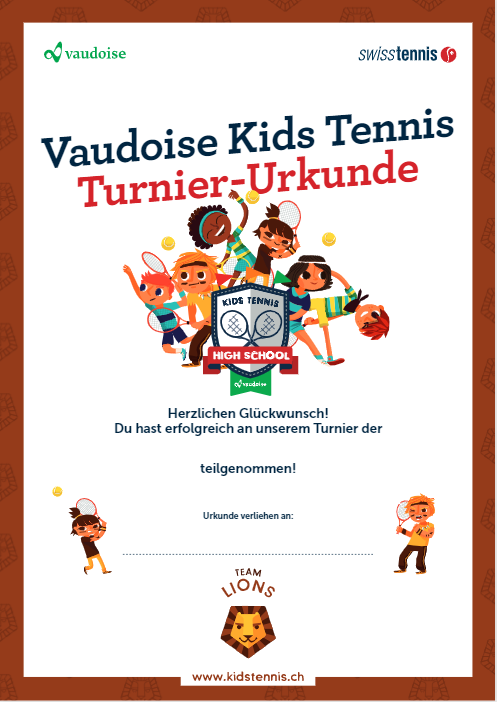 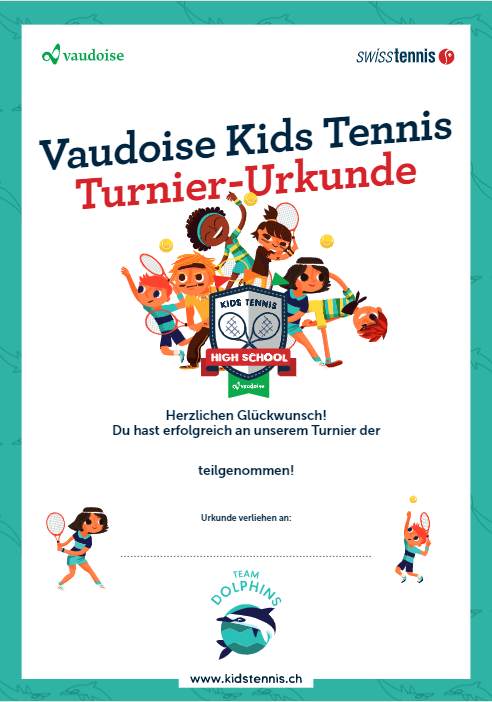 Let‘s PLAY
Erlebnis vor Ergebnis
34
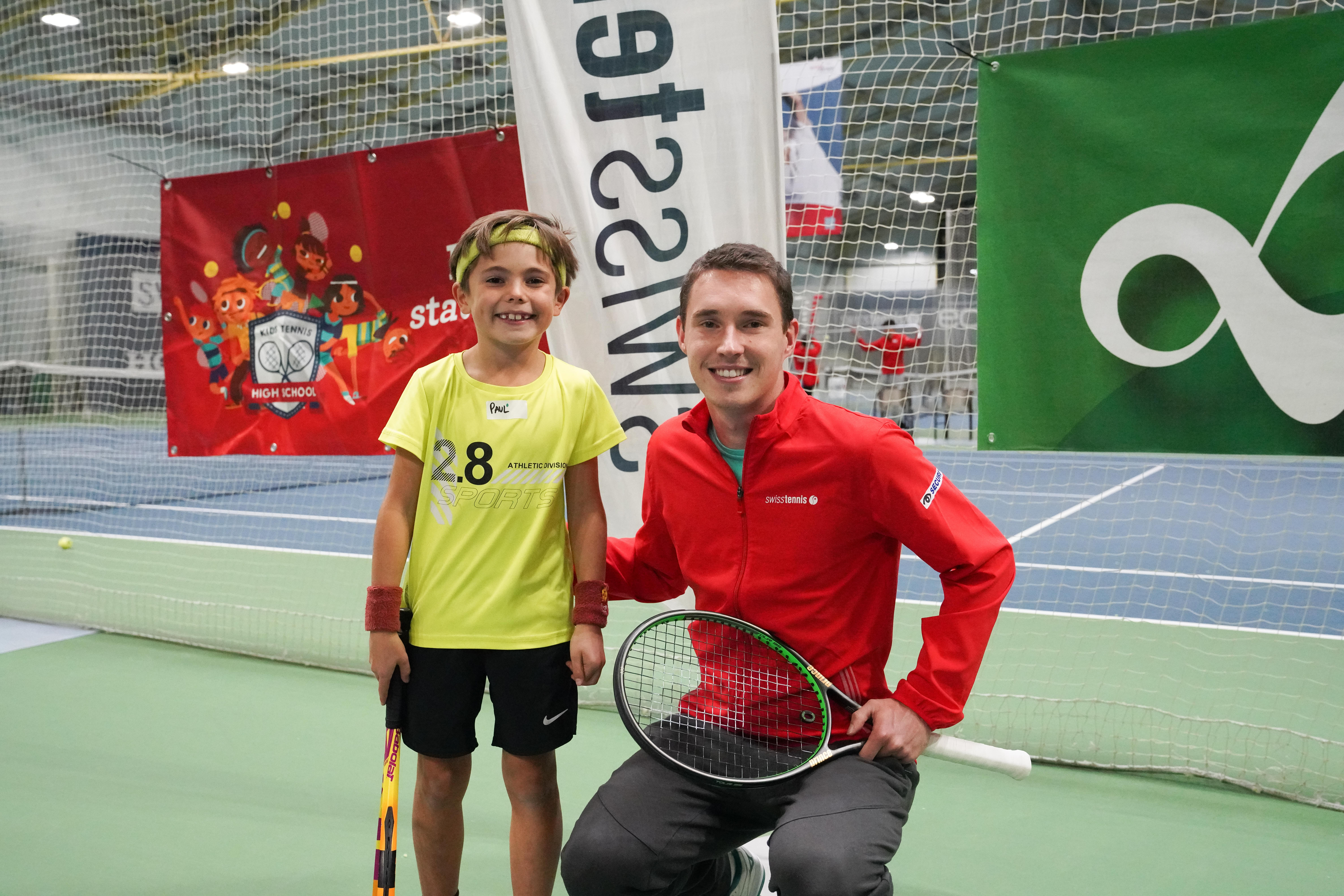 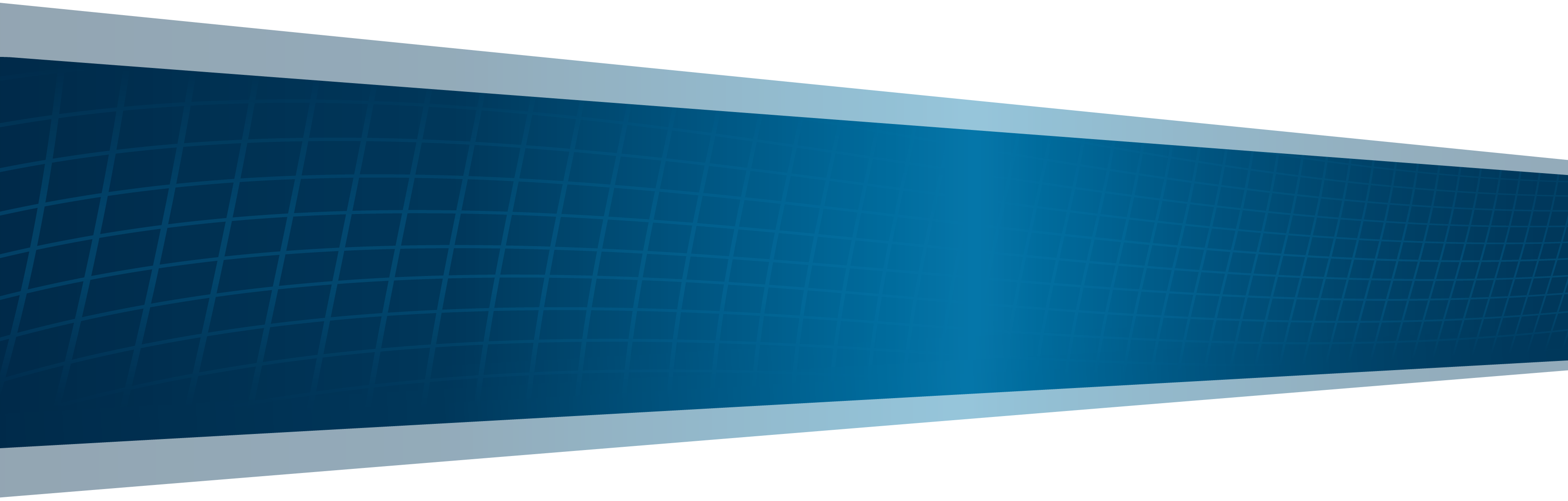 Danke!
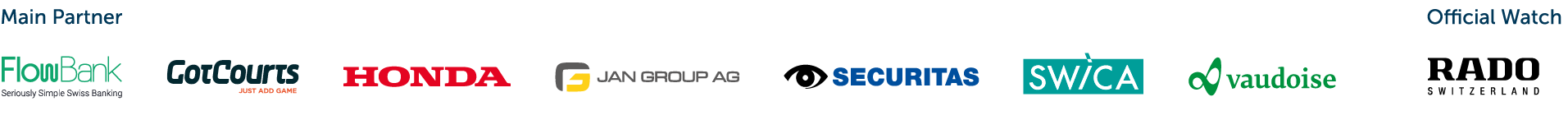